Universidad Centro Occidental Lisandro Alvarado.
Centro Cardiovascular Regional Centro Occidental - ASCARDIO.
Postgrado de Cardiología Clínica.
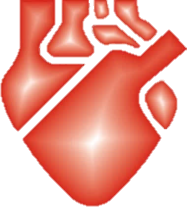 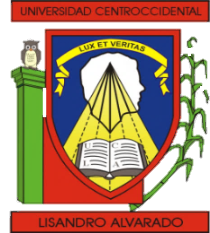 EVIDENCIA CIENTÍFICA
JUNIO, 2021.
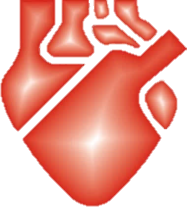 Pregunta del Ciclo:
En el paciente con Miocardiopatía dilatada no isquémica con FEVI severamente deprimida: ¿Qué efecto tiene sobre la mortalidad, el uso de Desfibriladores Automáticos Implantables para la prevención primaria de Muerte Súbita en comparación al tratamiento médico antiarrítmico?
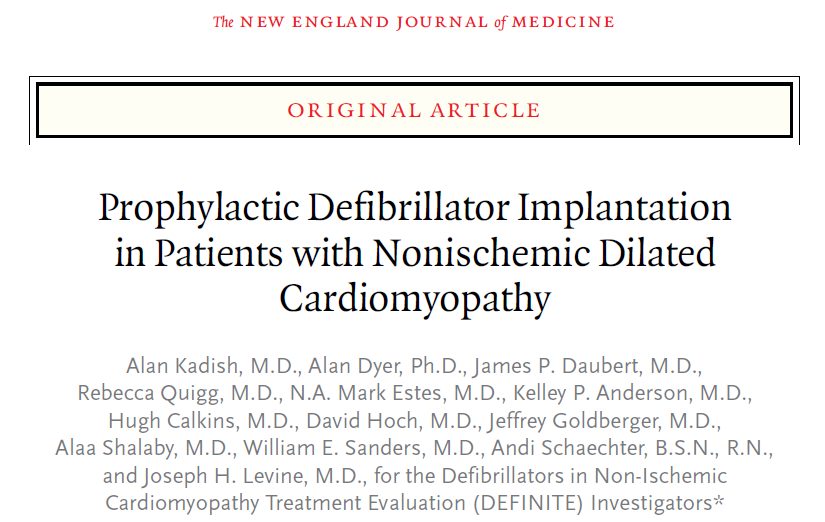 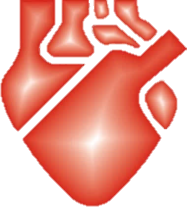 Implantación profiláctica de desfibrilador en pacientes con Miocardiopatía dilatada no isquémica.
3
[Speaker Notes: PUBLICADA EN EL MES DE MAYO 2004. ACRONIMO DEFINITE.]
1
INTRODUCCIÓN.
DEFINITE trial.
DEFINITE TRIAL.
INTRODUCCIÓN
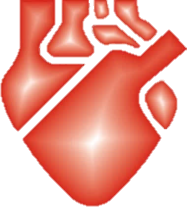 La terapia con IECA y BB ha aumentado la supervivencia de los pacientes con disfunción del VI secundaria a miocardiopatía dilatada isquémica y no isquémica. Riesgo de MSC.
El desfibrilador automático implantado previene la MSC en pacientes que han presentado taquicardia ventricular y parada cardíaca, así como en pacientes con EAC y disfunción del VI.
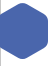 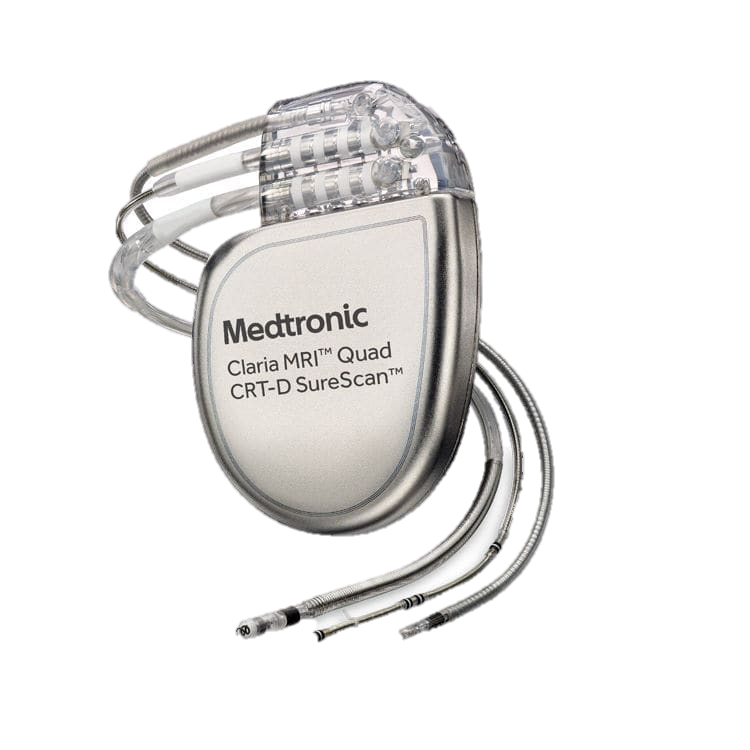 Ningún estudio a gran escala ha examinado el rol del DAI en la prevención primaria de MSC en pacientes con miocardiopatía no isquémica y disfunción del VI.
Kadish A, et al. Prophylactic Defibrillator Implantation in Patients with Nonischemic Dilated Cardiomyopathy. N Engl J Med 2004; 350:2151-2158.
[Speaker Notes: LOS PACIENTES CON MIOCARDIOPATÍA DILATADA NO ISQUÉMICA A MENUDO MUEREN REPENTINAMENTE.]
OBJETIVO
Comparar la mortalidad en pacientes con MCDNI, asignados al azar a la terapia anti IC o a un DAI.
6
2
METODOLOGÍA.
DEFINITE trial.
DEFINITE TRIAL.
DISEÑO DEL ESTUDIO
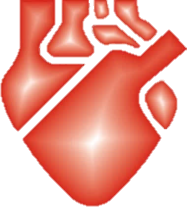 Ensayo Clínico
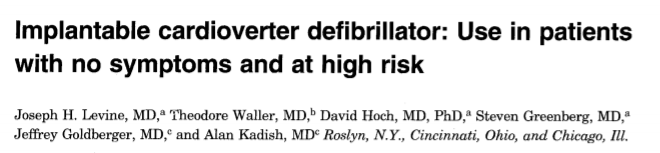 Desfibrilador automático implantable: uso en pacientes sin síntomas y con alto riesgo.
Prospectivo
Aleatorizado
Iniciativa de sus propios investigadores basado en estudios observacionales previos.
Kadish A, et al. Prophylactic Defibrillator Implantation in Patients with Nonischemic Dilated Cardiomyopathy. N Engl J Med 2004; 350:2151-2158.
[Speaker Notes: Estudio de 1996.]
DEFINITE TRIAL.
DISEÑO DEL ESTUDIO
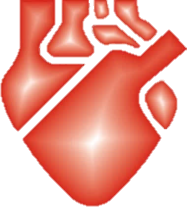 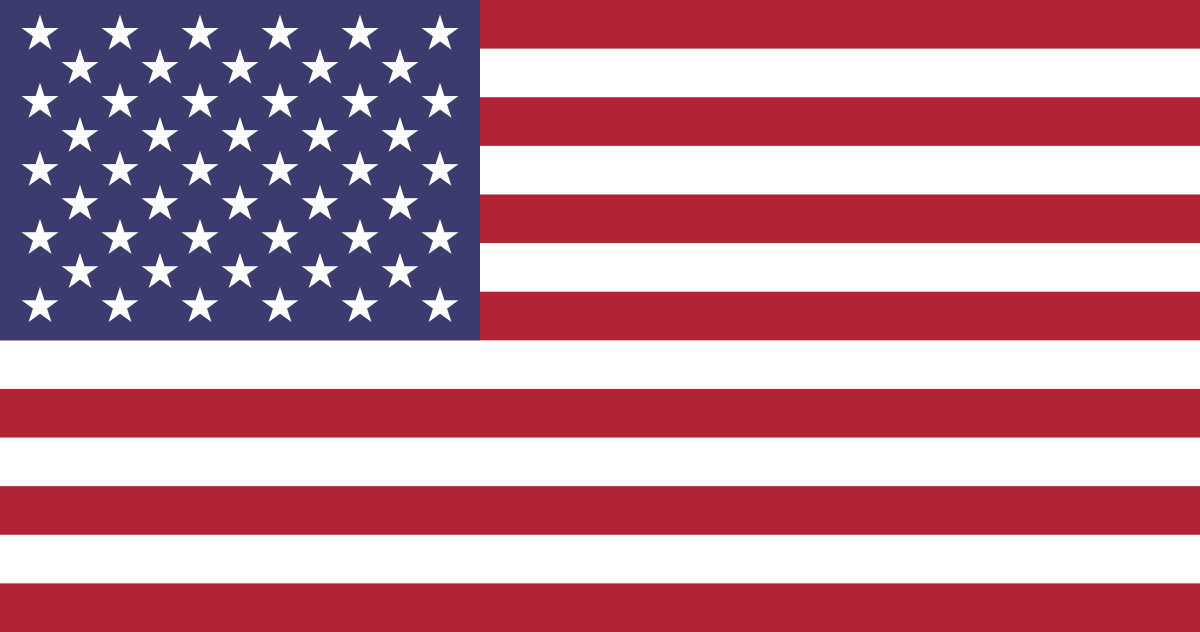 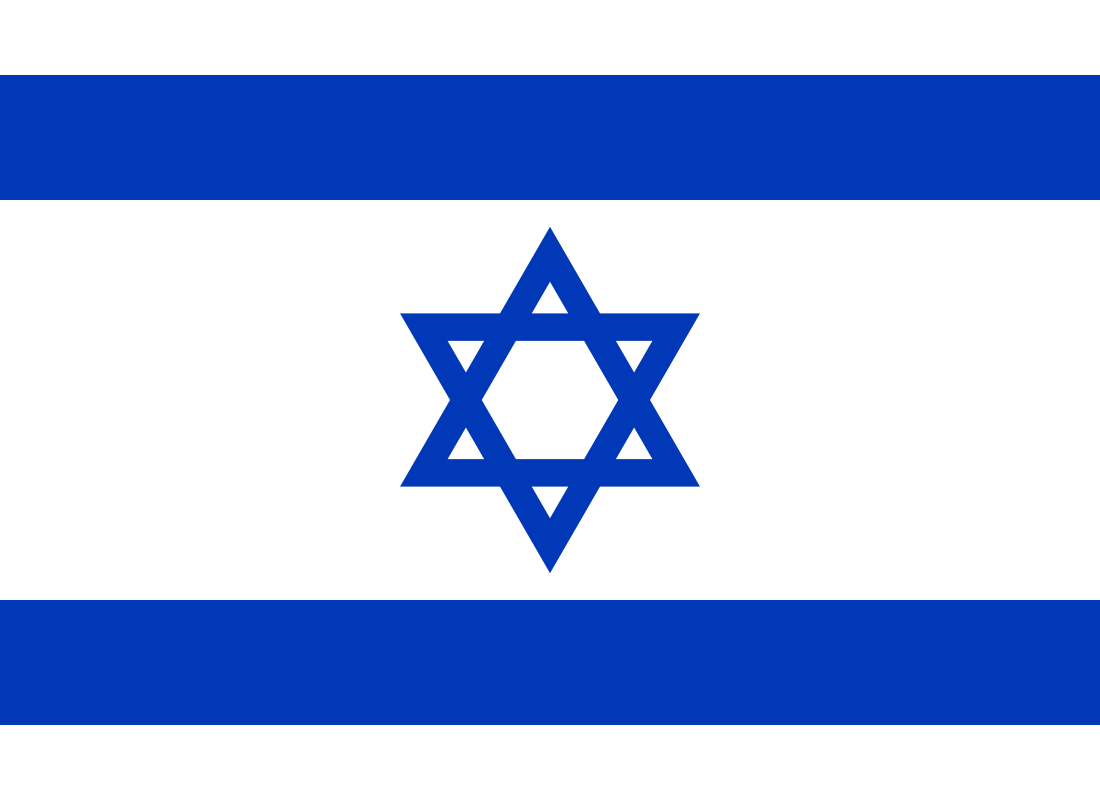 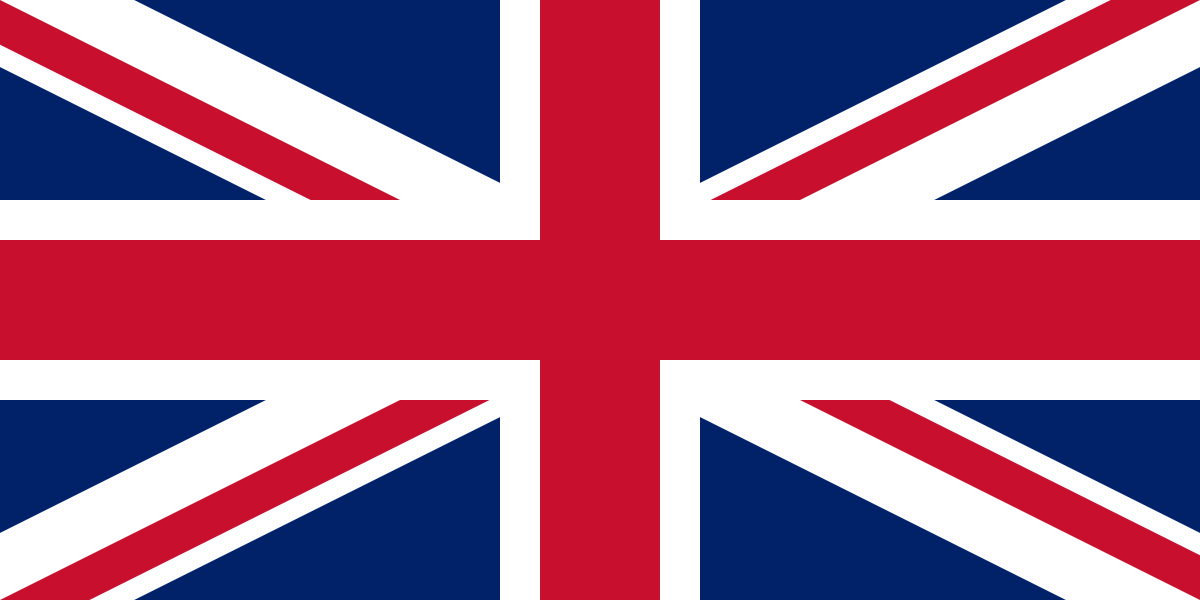 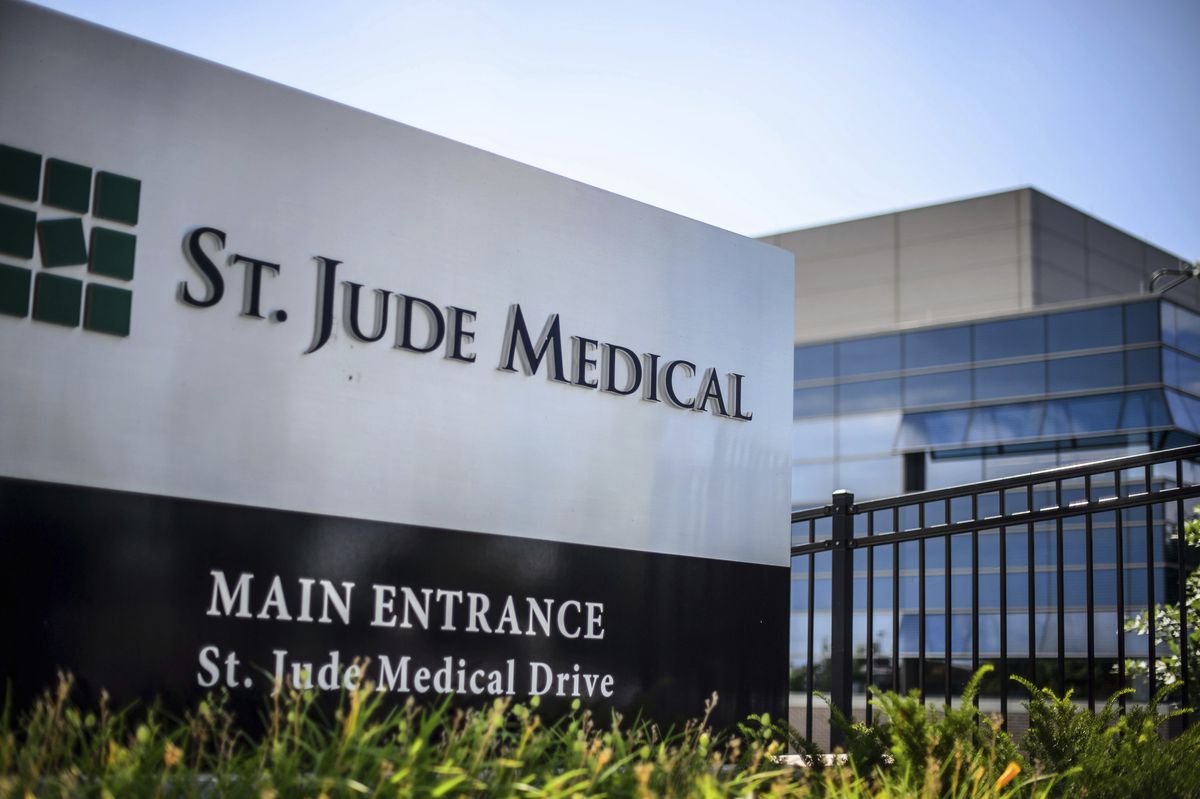 Kadish A, et al. Prophylactic Defibrillator Implantation in Patients with Nonischemic Dilated Cardiomyopathy. N Engl J Med 2004; 350:2151-2158.
[Speaker Notes: 9 DE JULIO DE 1998 – 6 DE JUNIO DE 2002.]
DEFINITE TRIAL.
CRITERIOS DE INCLUSIÓN
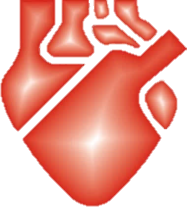 1
Miocardiopatía dilatada no isquémica*.
2
Historia de insuficiencia cardíaca sintomática.
3
FEVI menor de 36%.
Presencia de arritmias*.
4
Kadish A, et al. Prophylactic Defibrillator Implantation in Patients with Nonischemic Dilated Cardiomyopathy. N Engl J Med 2004; 350:2151-2158.
[Speaker Notes: Estudio de 1996.]
DEFINITE TRIAL.
CRITERIOS DE INCLUSIÓN
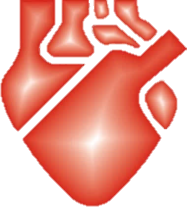 Miocardiopatia dilatada no isquémica:
La ausencia de enfermedad arterial coronaria clínicamente significativa  como causa de la miocardiopatía se confirmó mediante angiografía coronaria o una prueba de imagen de estrés negativa.
Kadish A, et al. Prophylactic Defibrillator Implantation in Patients with Nonischemic Dilated Cardiomyopathy. N Engl J Med 2004; 350:2151-2158.
[Speaker Notes: Estudio de 1996.]
DEFINITE TRIAL.
CRITERIOS DE INCLUSIÓN
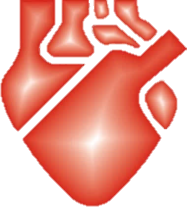 Presencia de arritmias:
Taquicardia ventricular no sostenida en holter o monitoreo por telemetría:
1
(3-15 latidos a una frecuencia > 120 lpm).
2
Promedio de al menos 10 complejos ventriculares prematuros por hora en un monitoreo por Holter de 24 horas.
Kadish A, et al. Prophylactic Defibrillator Implantation in Patients with Nonischemic Dilated Cardiomyopathy. N Engl J Med 2004; 350:2151-2158.
[Speaker Notes: Estudio de 1996.]
DEFINITE TRIAL.
CRITERIOS DE EXCLUSIÓN
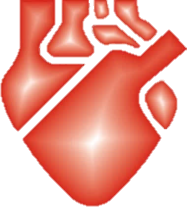 1
Clase funcional NYHA IV.
2
Pacientes no candidatos al implante de DAI.
3
Estudio electrofisiológico en los últimos 3 meses.
4
Portadores de Marcapasos definitivo.
Trasplante cardíaco inminente, miocardiopatías familiares asociadas a MSC, miocarditis aguda, cardiopatías congénitas.
5
Kadish A, et al. Prophylactic Defibrillator Implantation in Patients with Nonischemic Dilated Cardiomyopathy. N Engl J Med 2004; 350:2151-2158.
[Speaker Notes: Estudio de 1996.]
DEFINITE TRIAL.
PUNTOS FINALES
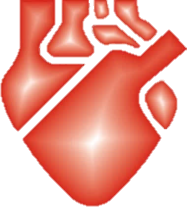 Punto final primario:
Muerte por cualquier causa.
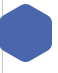 Punto final secundario:
Muerte súbita por arritmias.
Kadish A, et al. Prophylactic Defibrillator Implantation in Patients with Nonischemic Dilated Cardiomyopathy. N Engl J Med 2004; 350:2151-2158.
[Speaker Notes: Estudio de 1996.]
DEFINITE TRIAL.
HIPÓTESIS DE LA INVESTIGACIÓN
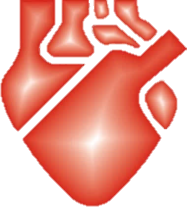 Hipótesis Alternativa:
El desfibrilador automático implantable reducirá el riesgo de muerte en pacientes con miocardiopatía dilatada no isquémica y disfunción del VI de moderada a severa.
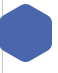 Hipótesis Nula:
El desfibrilador automático implantable no tiene efectos sobre la mortalidad en los pacientes con miocardiopatía dilatada no isquémica y disfunción ventricular izquierda.
Kadish A, et al. Prophylactic Defibrillator Implantation in Patients with Nonischemic Dilated Cardiomyopathy. N Engl J Med 2004; 350:2151-2158.
DEFINITE TRIAL.
CÁLCULO DEL TAMAÑO MUESTRAL
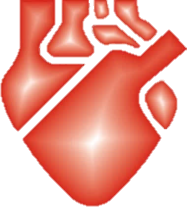 Kadish A, et al. Prophylactic Defibrillator Implantation in Patients with Nonischemic Dilated Cardiomyopathy. N Engl J Med 2004; 350:2151-2158.
[Speaker Notes: Estudio de 1996.]
DEFINITE TRIAL.
CÁLCULO DEL TAMAÑO MUESTRAL
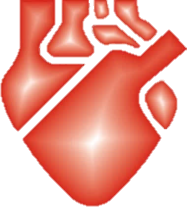 • 85% de probabilidad de NO cometer errores. 
• 15% de probabilidad de error.
458
• Nivel de significancia: 4% de error.
Kadish A, et al. Prophylactic Defibrillator Implantation in Patients with Nonischemic Dilated Cardiomyopathy. N Engl J Med 2004; 350:2151-2158.
[Speaker Notes: Estudio de 1996.]
DEFINITE TRIAL.
TERAPIA Y SEGUIMIENTO:
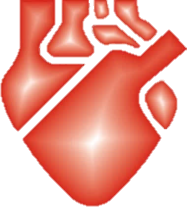 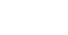 Pacientes que pasaron el período de elegibilidad + consentimiento informado:
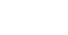 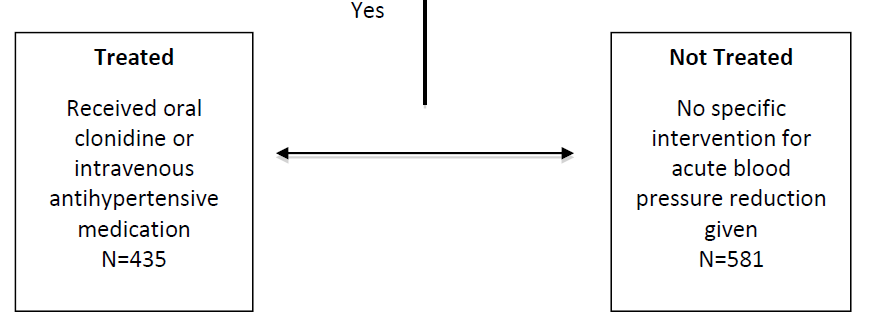 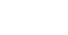 Grupo de terapia médica estándar para IC + DAI.
229.
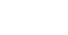 Grupo de terapia médica estándar para IC:
229.
Aleatorización

Centros.
Kadish A, et al. Prophylactic Defibrillator Implantation in Patients with Nonischemic Dilated Cardiomyopathy. N Engl J Med 2004; 350:2151-2158.
[Speaker Notes: Estudio de 1996.]
DEFINITE TRIAL.
TERAPIA Y SEGUIMIENTO:
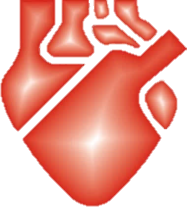 Terapia Médica:
• Todos los pacientes recibieron IECAs:
	• Hidralazina, nitratos, o ARA II.
• Todos los pacientes recibieron Betabloqueantes:
	• Carvedilol (mayor dosis tolerada).
• La Digoxina y los Diuréticos eran indicados cuando era necesario para el manejo de los síntomas. 
• Se desaconsejó el uso de drogas antiaritmicas:
	• FA y TSV sintomáticas: Amiodarona.
Kadish A, et al. Prophylactic Defibrillator Implantation in Patients with Nonischemic Dilated Cardiomyopathy. N Engl J Med 2004; 350:2151-2158.
[Speaker Notes: Estudio de 1996.]
DEFINITE TRIAL.
TERAPIA Y SEGUIMIENTO:
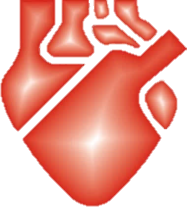 Terapia con DAI:
• Dispositivos unicamerales aprobados por la FDA (St. Jude Medical):
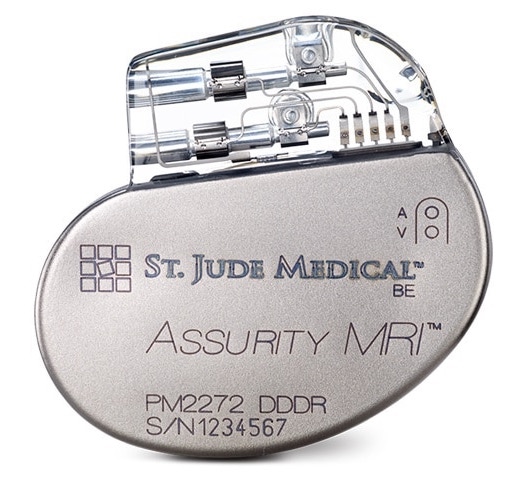 • Modo: VVI. 
• Frecuencia: 40 lpm. 
• Taquicardia Ventricular: 180 lpm.
Kadish A, et al. Prophylactic Defibrillator Implantation in Patients with Nonischemic Dilated Cardiomyopathy. N Engl J Med 2004; 350:2151-2158.
[Speaker Notes: Estudio de 1996.]
DEFINITE TRIAL.
TERAPIA Y SEGUIMIENTO:
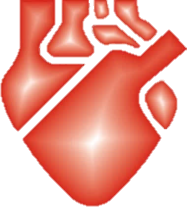 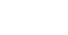 Pacientes que pasaron el período de elegibilidad + consentimiento informado:
Grupo de terapia médica estándar para IC:
229.
Grupo de terapia médica estándar para IC + DAI.
229.
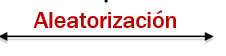 • IMPORTANTE: 23 pacientes (10%) presentaron parada cardíaca o un episodio sincopal asociado a evento arrítmico por lo que se les implantó un DAI.
• 2 pacientes se negaron. 
• 1 paciente solicitó explante. 
• 1 paciente solicitó inactivación.
Kadish A, et al. Prophylactic Defibrillator Implantation in Patients with Nonischemic Dilated Cardiomyopathy. N Engl J Med 2004; 350:2151-2158.
[Speaker Notes: INTENCCION A TRATAR: AL ANALIZAR LOS DATOS, LOS PACIENTES FUERON ANALIZADOS DE ACUERDO AL GRUPO EN EL QUE HABIAN SIDO ASIGNADOS INICIALMENTE.]
DEFINITE TRIAL.
TERAPIA Y SEGUIMIENTO:
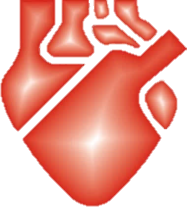 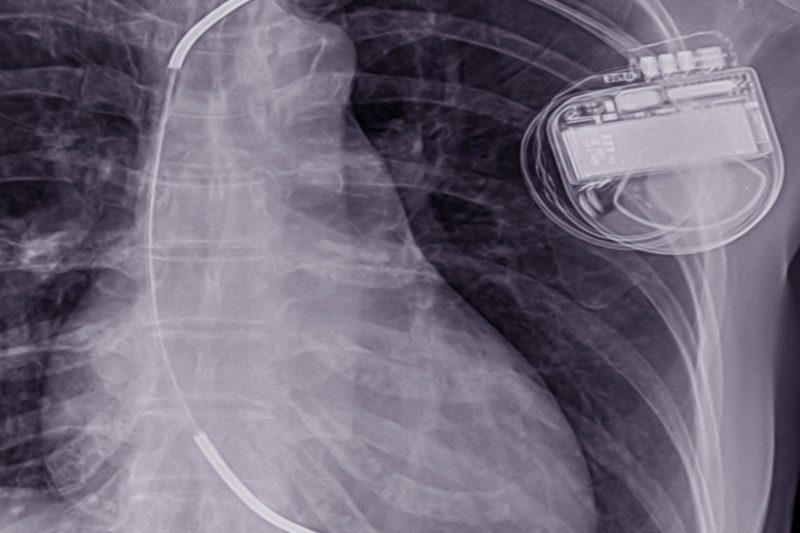 • 13 pacientes con cambios durante el seguimiento:
+ 2 dispositivos bicamerales por disfunción del nodo sinusal. 
+ 11 dispositivos biventriculares por NYHA III – IV + QRS prolongado.
22
Kadish A, et al. Prophylactic Defibrillator Implantation in Patients with Nonischemic Dilated Cardiomyopathy. N Engl J Med 2004; 350:2151-2158.
DEFINITE TRIAL.
TERAPIA Y SEGUIMIENTO:
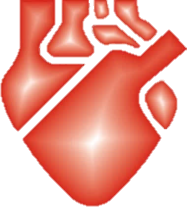 Kadish A, et al. Prophylactic Defibrillator Implantation in Patients with Nonischemic Dilated Cardiomyopathy. N Engl J Med 2004; 350:2151-2158.
[Speaker Notes: Estudio de 1996.]
DEFINITE TRIAL.
CLASIFICACIÓN DE LOS RESULTADOS:
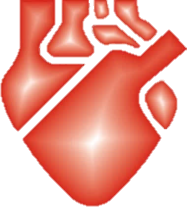 Mortalidad:
Kadish A, et al. Prophylactic Defibrillator Implantation in Patients with Nonischemic Dilated Cardiomyopathy. N Engl J Med 2004; 350:2151-2158.
[Speaker Notes: Estudio de 1996.]
DEFINITE TRIAL.
CLASIFICACIÓN DE LOS RESULTADOS:
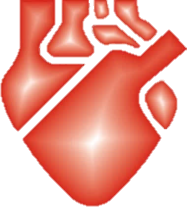 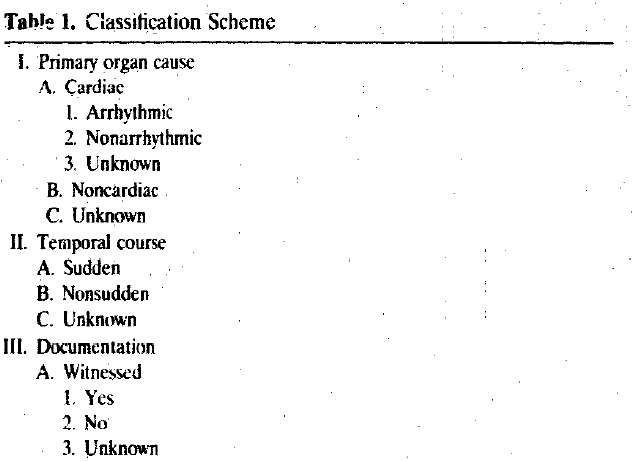 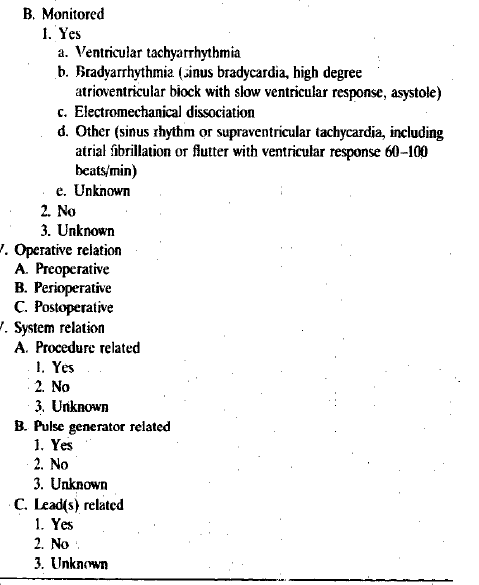 Causa de Muerte:
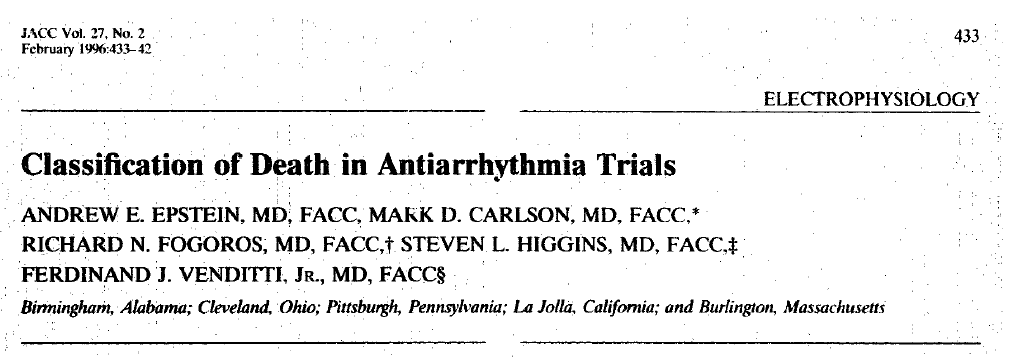 Kadish A, et al. Prophylactic Defibrillator Implantation in Patients with Nonischemic Dilated Cardiomyopathy. N Engl J Med 2004; 350:2151-2158.
[Speaker Notes: LOS PACIENTES CON FALLO DE BOMBA Y DETERIORO PROGRESIVO SINTOMÁTICO QUIENES MURIERON POR FIBRILACIÓN VENTRICULAR NO FUERON CONSIDERADOS COMO MUERTE SÚBITA POR ARRITMIAS.]
DEFINITE TRIAL.
ANÁLISIS ESTADÍSTICO:
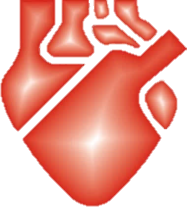 • Todos los análisis se basaron en la intención a tratar.
Kadish A, et al. Prophylactic Defibrillator Implantation in Patients with Nonischemic Dilated Cardiomyopathy. N Engl J Med 2004; 350:2151-2158.
[Speaker Notes: Estudio de 1996.]
3
RESULTADOS.
DEFINITE trial.
DEFINITE TRIAL.
CARACTERÍSTICAS BASALES:
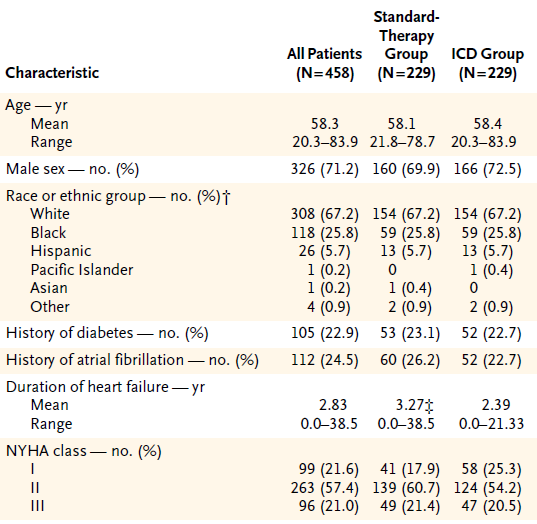 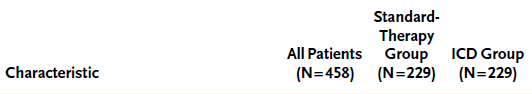 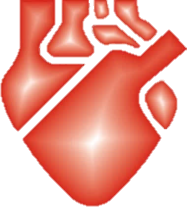 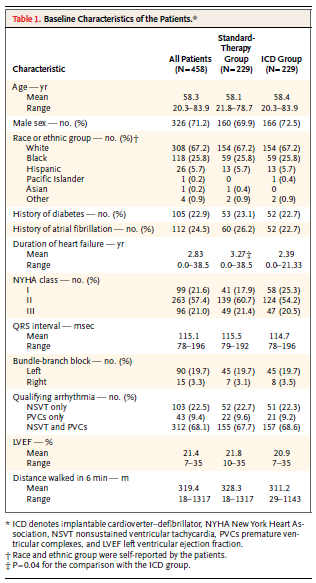 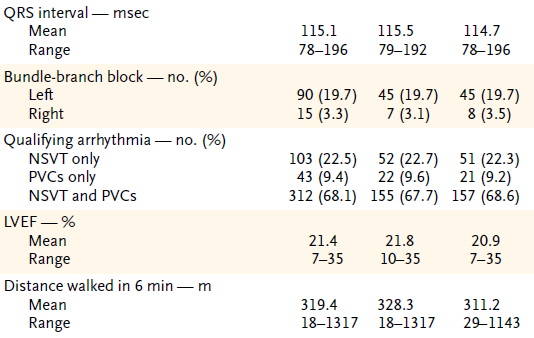 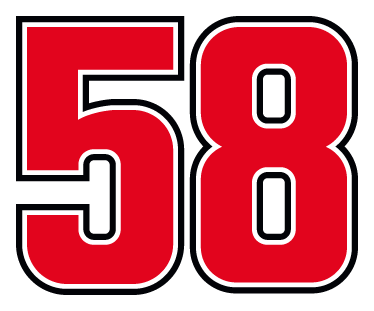 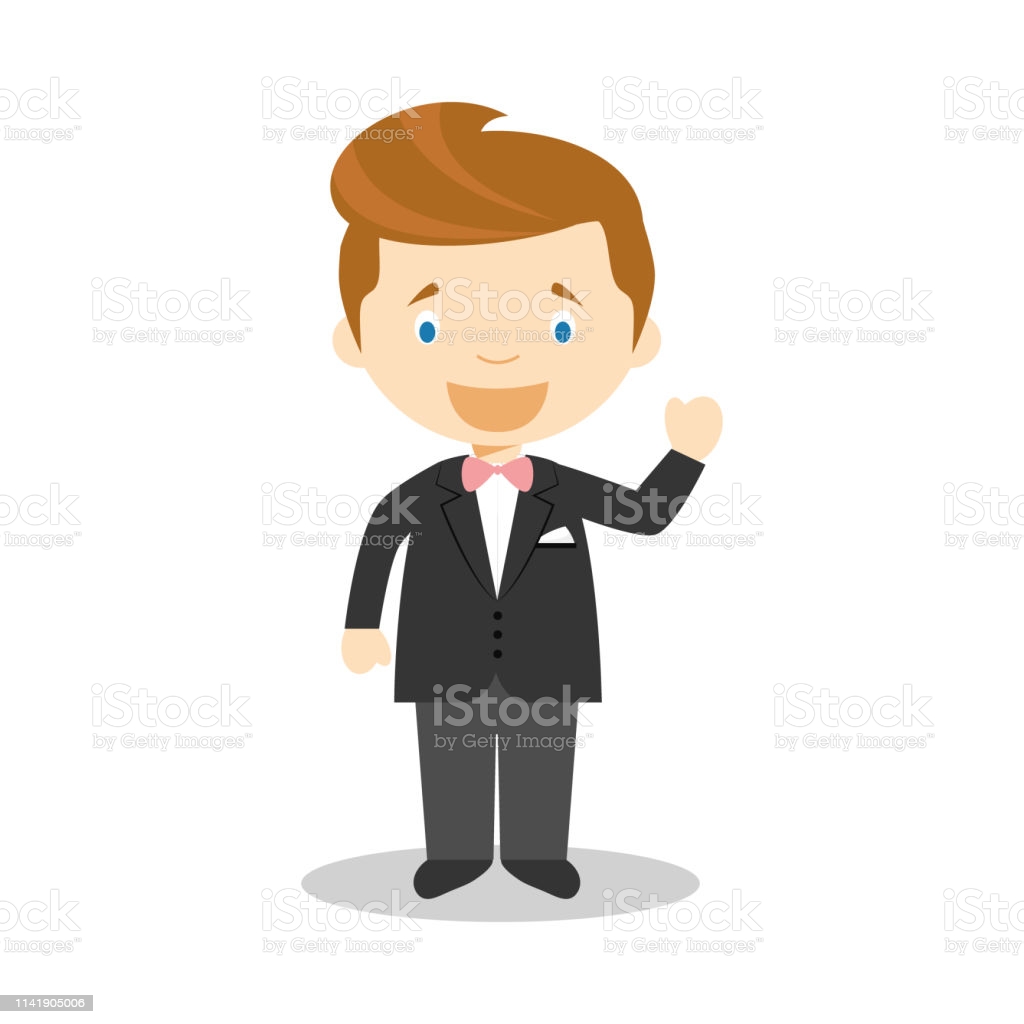 p: 0,04
28
[Speaker Notes: LA MAYORIA DE LOS PACIENTES TENIA FEVI 21%. 
CASI 20% DE LA POBLACION BRIHH.]
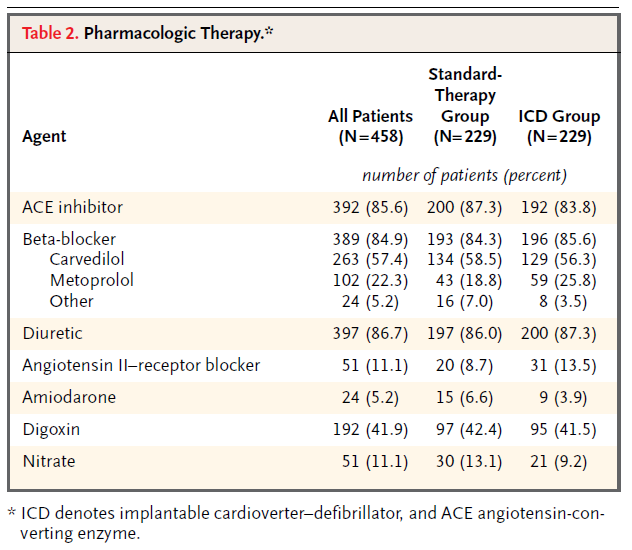 [Speaker Notes: 85% DE LOS PACIENTES RECIBIERON IECA, BB, DIURETICOS. 
ANTIARRITMICOS: 5,2% RECIBIO AMIODARONA, MÁS DEL 40% RECIBIO DIGOXINA.]
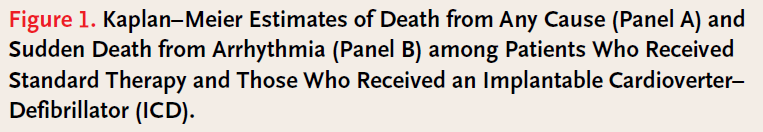 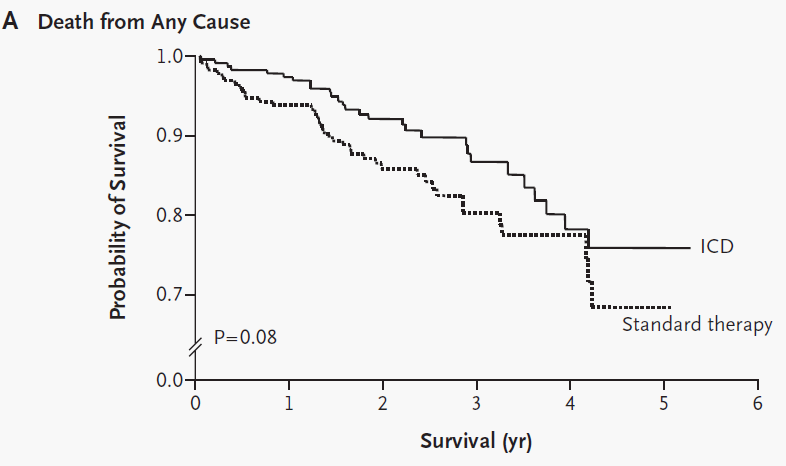 Hazard Ratio (95% IC)
0,65 (0,40-1,06).
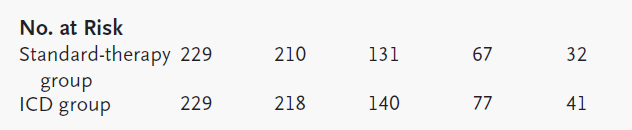 [Speaker Notes: CURVA DE SUPERVIVENCIA DE KAPLAN-MEIER: PFP MUERTE POR CUALQUIER CAUSA. 
ORDENADAS PROBABILIDAD DE SUPERVIVENCIA EN TASAS, ABSCISAS SUPERVIVENCIA EN AÑOS. 
4TO AÑO LAS CURVAS SE SUPERPONEN. 
REDUCCION DEL RIESGO DE MUERTE POR CUALQUIER CAUSA DE 35% EN EL GRUPO DAI AL COMPARARLO CON EL GRUPO MEDICO, CON UN IC QUE INCLUYE LA UNIDAD DURANTE UN PERIODO DE SEGUIMIENTO DE 6 AÑOS. 
NRO DE PACIENTES EN RIESGO: NO SE MENCIONA EN LA PROSA QUE PASO CON ESTOS PACIENTES.]
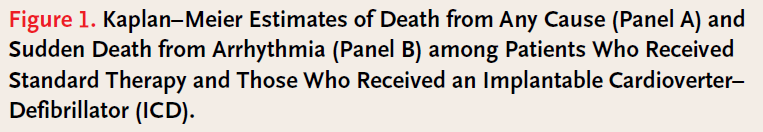 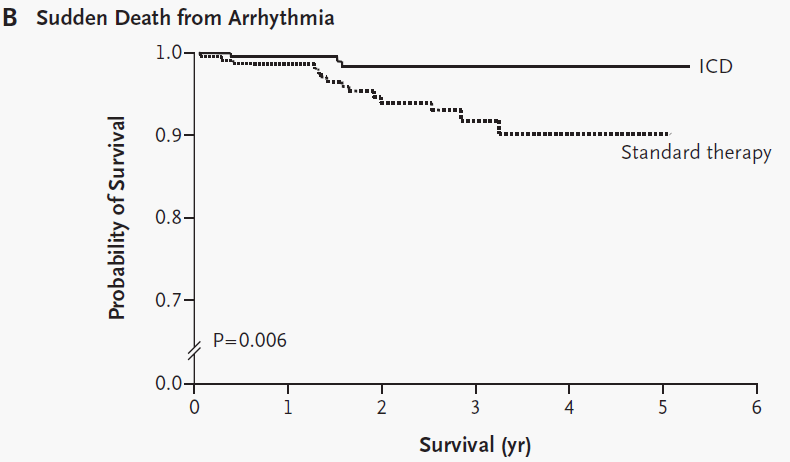 Hazard Ratio (95% IC)
0,20 (0,06-0,71).
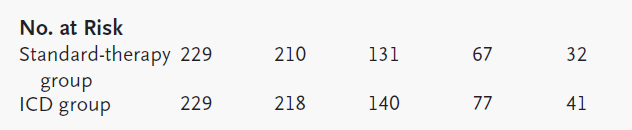 [Speaker Notes: CURVA DE SUPERVIVENCIA DE KAPLAN MEIER: MUERTE SUBITA POR ARRITMIAS. 
REDUCCION DE RIESGO DEL 80% DE MUERTE SUBITA POR ARRITMIAS EN EL GRUPO DAI AL COMPARAR CON GRUPO MEDICO, CON IC QUE NO INCLUYE LA UNIDAD DURANTE UN SEGUIMIENTO DE 6 AÑOS.  OJO IC ES MUY AMPLIO RESTA SIGNIFICANCIA ESTADISTICA AL RESULTADO. 
ARTIFICIO MATEMATICO PARA MAGNIFICAR LA GRAFICA.]
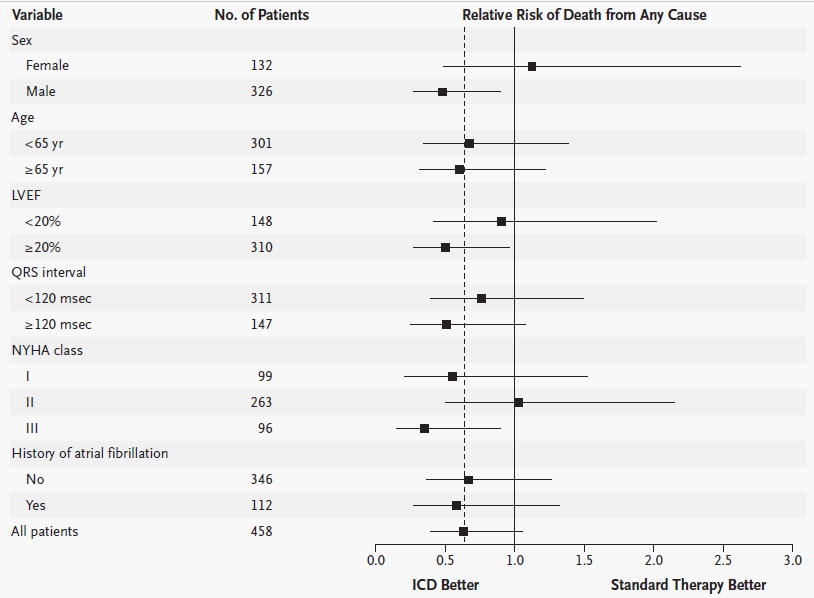 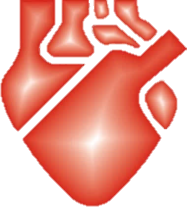 0,49 (0,27 – 0,90). p: 0,018.
Figura 2 –
Análisis de subgrupos del riesgo relativo de mortalidad por cualquier causa en ambos grupos.
0,37 (0,15 – 0,90). p: 0,02.
32
[Speaker Notes: SE OBSERVO BENEFICIO EN EL USO DE DAI COMPARADO CON TTO CONVENCIONAL EN CUANTO A REDUCCION DE MORTALIDAD POR TODAS LAS CAUSAS EN PACIENTES MASCULINOS, CON FEVI > 20% Y CF NYHA III. SIN EMBARGO AL COMPARAR LOS SUBGRUPOS CON SU CONTRAPARTE CORRESPONDIENTE POR EJEMPLO PAC FEM VERSUS MASC, SE OBSERVA QUE NO EVISTE DIFERENCIA YA QUE LOS IC SE SUPERPONEN.]
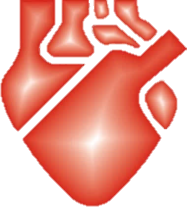 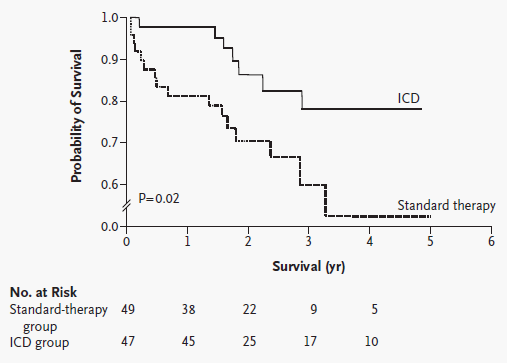 RR 0,37 (0,15 – 0,90).
Figura 3 –
Curva de supervivencia de Kaplan-Meier en pacientes con IC CF NYHA III/IV.
[Speaker Notes: BENEFICIO EN EL USO DE DAI COMPARADO CON TERAPIA ESTANDAR EN CUANTO A LA REDUCCION DE RIESGO DE MORTALIDAD POR CUALQUIER CAUSA EN PACIENTES CON CF NYHA III. SIN EMBARGO AL COMPARARLO CON SU CONTRAPARTE CORRESPONDIENTE LOS IC DE SUPERPONEN. ADEMAS EL RANGO DE IC ES AMPLIO POR LO QUE LE RESTA SIGNIFICANCIA ESTADISTICA.]
DEFINITE TRIAL.
RESULTADOS:
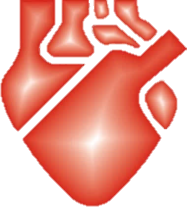 NNT:                             19
Kadish A, et al. Prophylactic Defibrillator Implantation in Patients with Nonischemic Dilated Cardiomyopathy. N Engl J Med 2004; 350:2151-2158.
[Speaker Notes: CON DATOS OBTENIDOS A PARTIR DE LA PROSA SE CALCULO EL NNT: ES NECESARIO TRATAR 19 PACIENTES CON MCPDNI Y FEVI SEVERAMENTE DEPRIMIDA CON UN DAI PARA EVITAR UNA MUERTE POR CUALQUIER CAUSA.]
DEFINITE TRIAL.
RESULTADOS:
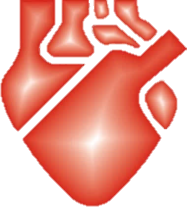 • 10 complicaciones durante el seguimiento (4,4%):
	• 6 desplazamientos o fracturas de electrodo. 
	• 3 casos de trombosis venosa. 
	• 1 infección.
• Hubo 3 complicaciones (1,3%) durante el implante del DAI:
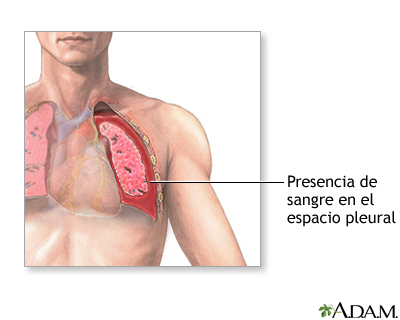 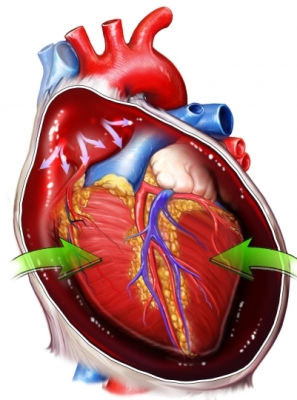 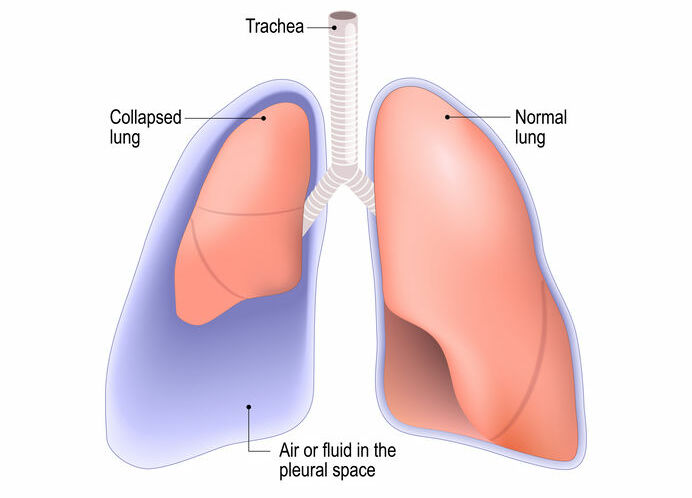 No hubo muertes asociadas al implante del DAI.
35
Kadish A, et al. Prophylactic Defibrillator Implantation in Patients with Nonischemic Dilated Cardiomyopathy. N Engl J Med 2004; 350:2151-2158.
[Speaker Notes: Estudio de 1996.]
DEFINITE TRIAL.
RESULTADOS:
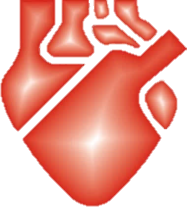 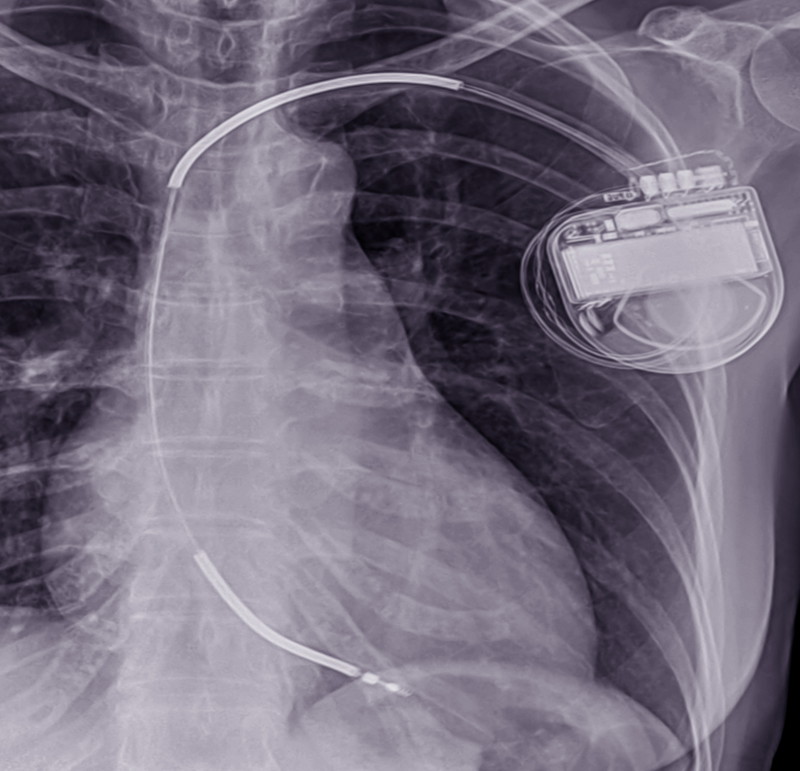 • 41 pacientes recibieron 91 choques de DAI apropiados.
• 49 pacientes recibieron choques inapropiados:
	• FA. 
	• Taquicardia sinusal.
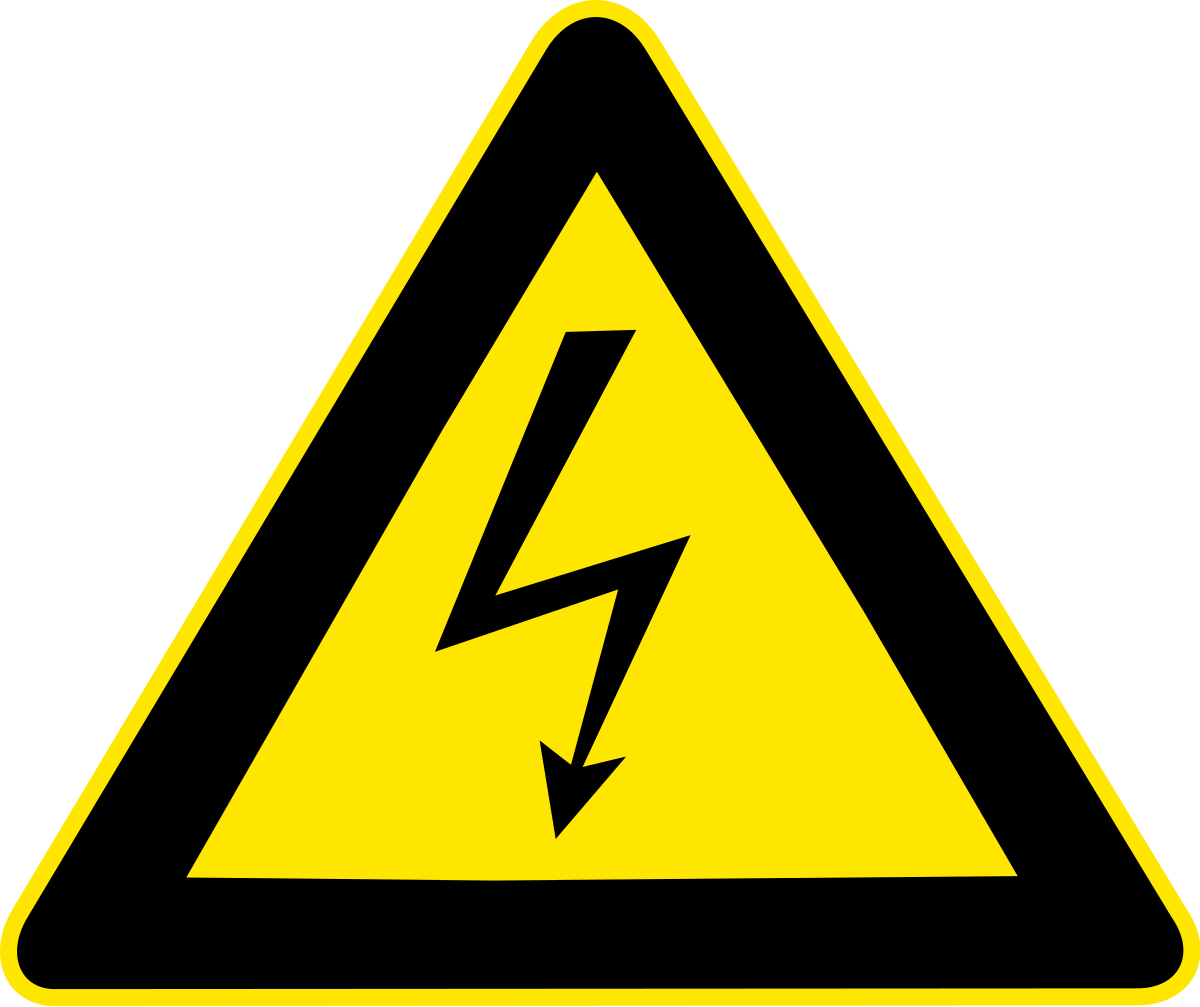 36
Kadish A, et al. Prophylactic Defibrillator Implantation in Patients with Nonischemic Dilated Cardiomyopathy. N Engl J Med 2004; 350:2151-2158.
[Speaker Notes: 17,9% DE LOS PACIENTES CON DAI RECIBIERON CHOQUES APROPIADOS.]
4
DISCUSIÓN.
DEFINITE trial.
DEFINITE TRIAL.
DISCUSIÓN
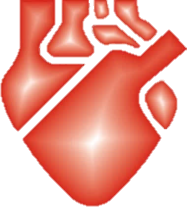 Punto final primario: muerte por cualquier causa.
No hubo diferencias estadísticamente significativas en la reducción de mortalidad por cualquier causa  al comparar ambos grupos.
1
Los pacientes con MCDNI tratados con terapia médica estándar para IC  tienen una tasa de mortalidad anual del 7%.
2
Kadish A, et al. Prophylactic Defibrillator Implantation in Patients with Nonischemic Dilated Cardiomyopathy. N Engl J Med 2004; 350:2151-2158.
[Speaker Notes: Estudio de 1996.]
DEFINITE TRIAL.
DISCUSIÓN
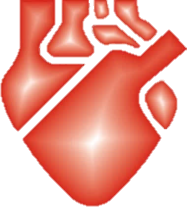 Punto final secundario: muerte súbita por arritmias.
Estudios previos: 50% eran secundarias a arritmias.
	• 1/3 de las muertes fueron por arritmias. 
	• 85% de los pacientes fueron tratados con IECA-BB.
1
El implante de un DAI redujo significativamente el riesgo de muerte súbita por arritmias (HR 0,20 (IC 0,06 – 0,71)– p: 0,006).
2
Kadish A, et al. Prophylactic Defibrillator Implantation in Patients with Nonischemic Dilated Cardiomyopathy. N Engl J Med 2004; 350:2151-2158.
[Speaker Notes: IC CON RANGO AMPLIO QUE PUEDE RESTAR SIGNIFICANCIA ESTADISTICA. 
ARTIFICIO ESTADISTICO, CURVAS SE SUPERPONEN, NO SE EXPLICA QUE PASO CON LOS PACIENTES.]
DEFINITE TRIAL.
DISCUSIÓN
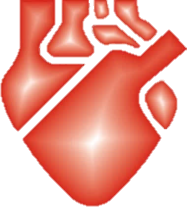 ?
Análisis por subgrupos:
El implante de un DAI redujo significativamente el riesgo de muerte en los pacientes con IC CF III/IV (RR 0,37 (0,15 – 0,90). p: 0,02).
1
El implante de un DAI redujo significativamente el riesgo de muerte en hombres.
2
(RR 0,49 (0,27 – 0,90). p: 0,018.)
El implante de un DAI redujo significativamente el riesgo de muerte en pacientes con FEVI mayor a 20%.
3
Kadish A, et al. Prophylactic Defibrillator Implantation in Patients with Nonischemic Dilated Cardiomyopathy. N Engl J Med 2004; 350:2151-2158.
[Speaker Notes: NO EXISTE DIFERENCIA YA QUE LOS INTERVALOS DE CONFIANZA SE SUPERPONEN.]
5
CONCLUSIONES.
DEFINITE trial.
DEFINITE TRIAL.
CONCLUSIONES
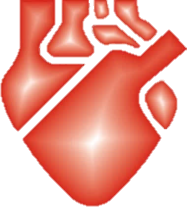 El implante rutinario de DAI no se recomienda en todos los pacientes con MCDNI y disfunción severa del VI.
1
El uso del DAI debe ser considerado en casos individualizados. 
	• Reducción de muerte por arritmias. 
	• Reducción de muerte en CF NYHA III/IV. 
	• Reducción de muerte en hombres.  
	• Reducción de muertes en FEVI > 20%.
2
?
Kadish A, et al. Prophylactic Defibrillator Implantation in Patients with Nonischemic Dilated Cardiomyopathy. N Engl J Med 2004; 350:2151-2158.
[Speaker Notes: IC CON RANGO AMPLIO. 
IC SE SUPERPONEN.]
6
LISTA DE COTEJO.
DEFINITE trial.
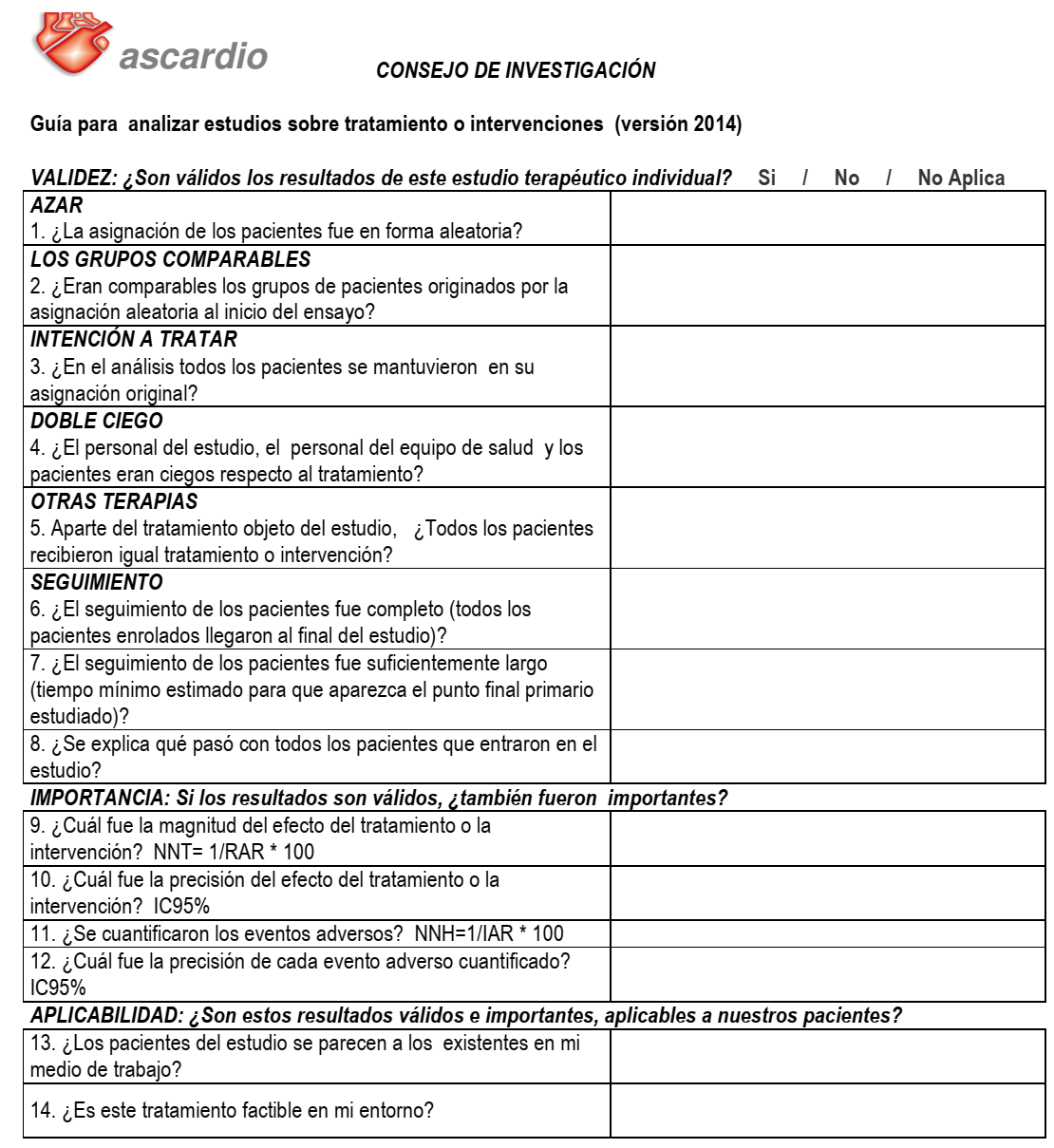 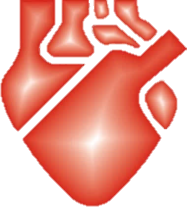 44
[Speaker Notes: Estudio de 1996.]
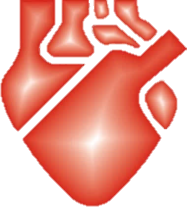 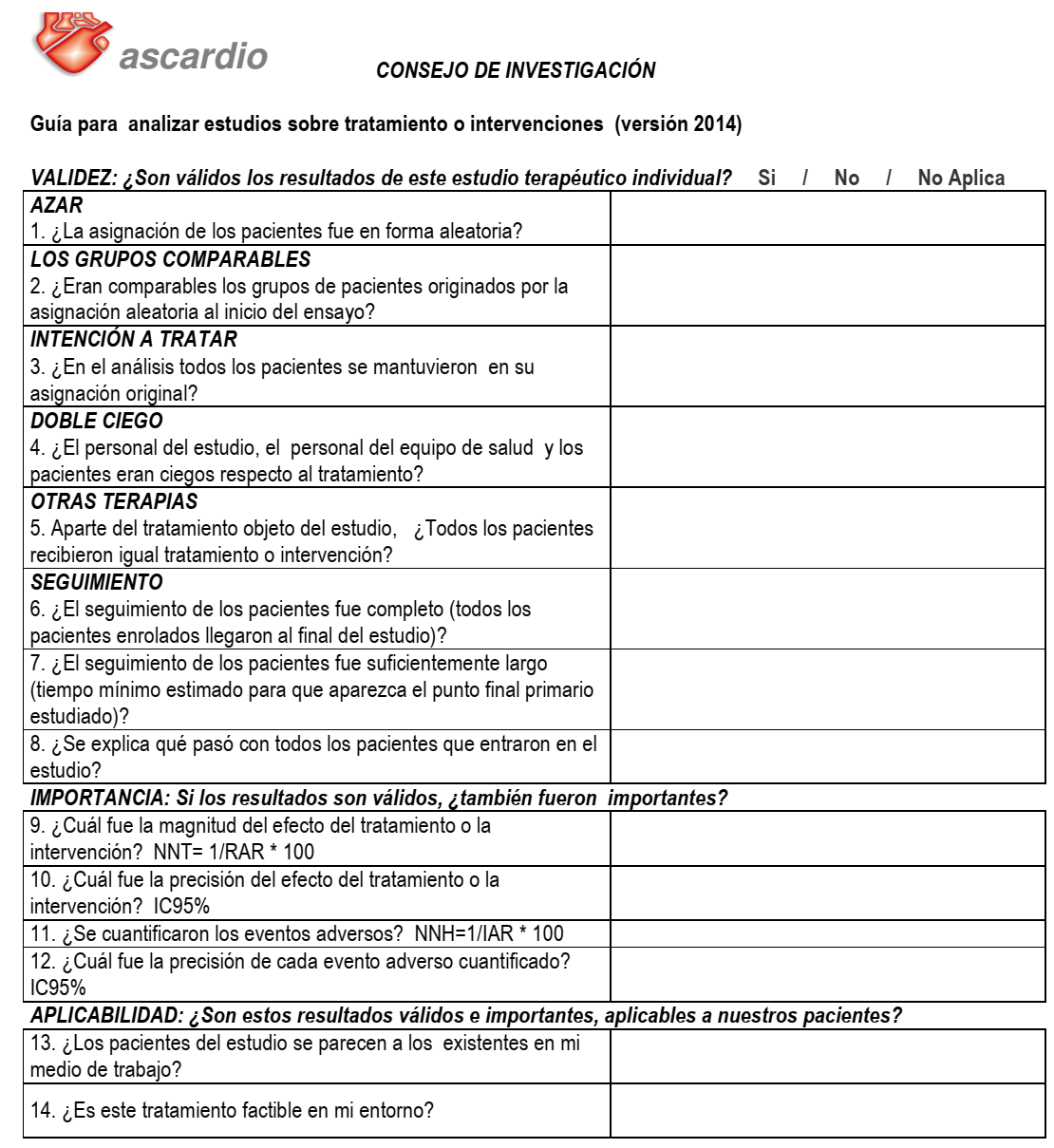 45
[Speaker Notes: Estudio de 1996.]
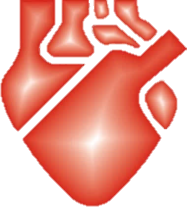 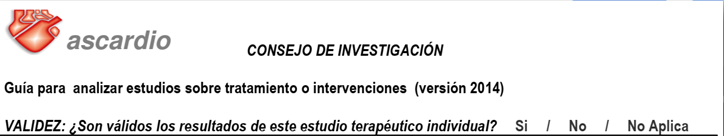 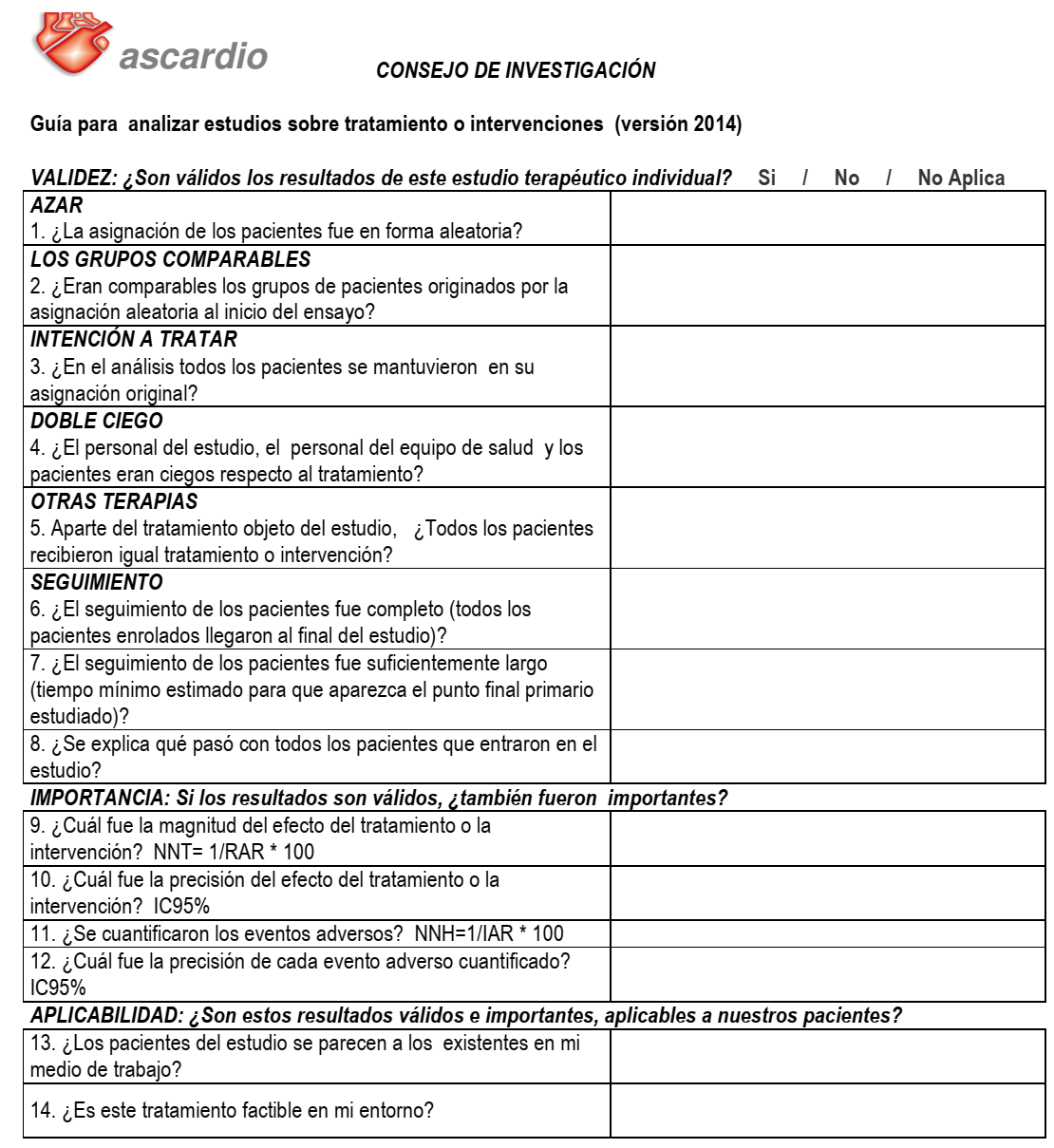 [Speaker Notes: Estudio de 1996.]
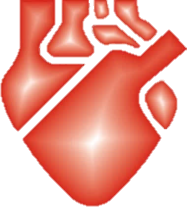 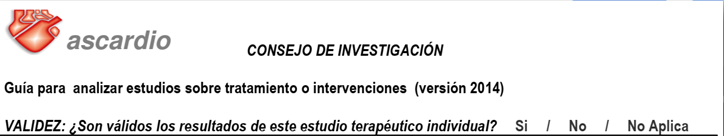 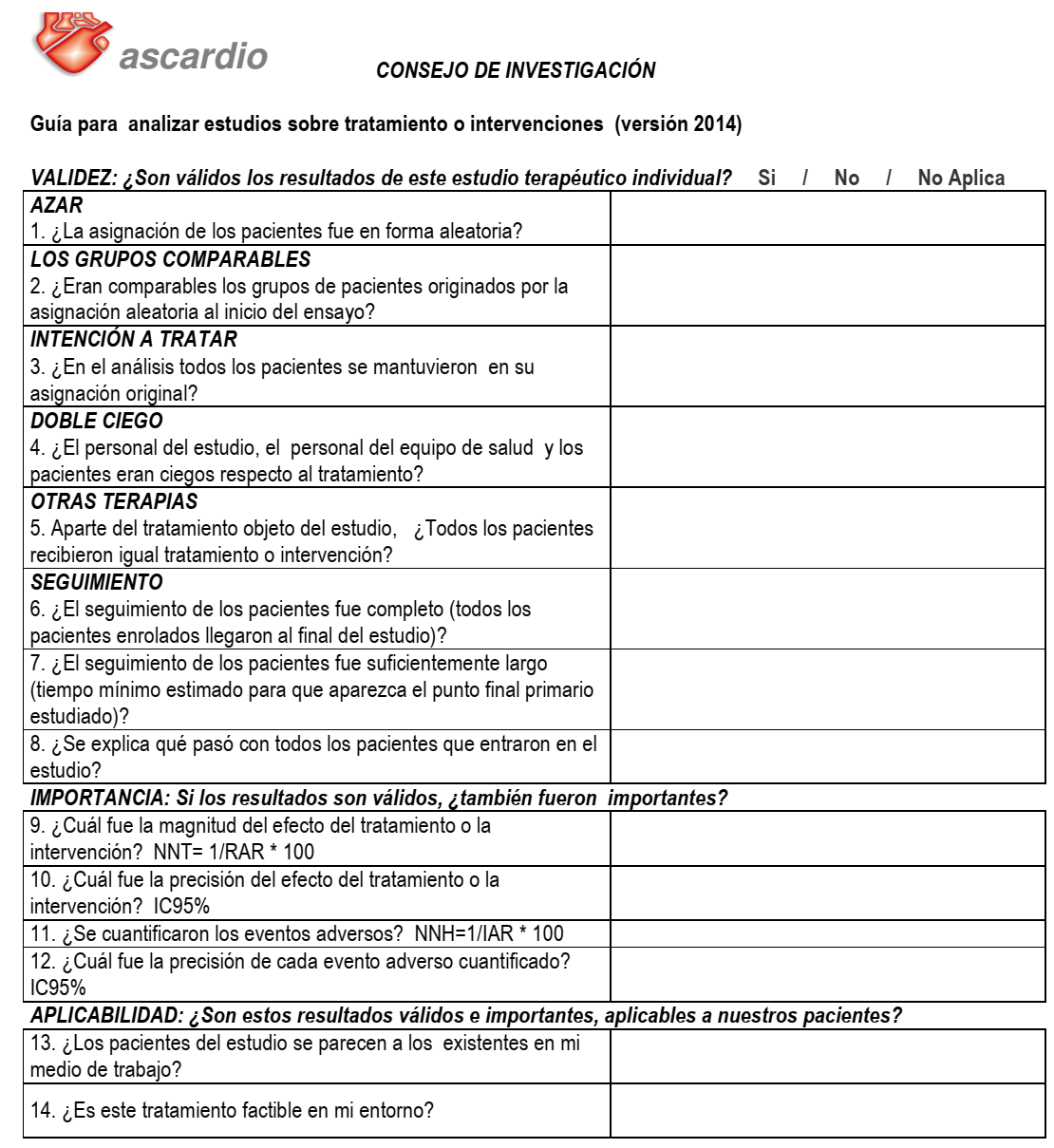 NNT:                             19
0,06 – 0,071
[Speaker Notes: EL IMPLANTE DE DAI ES FACTIBLE, AL EVALUAR COSTOS VVI 7500 $ DDD 8500 $ VERSUS TTO MEDICO.]
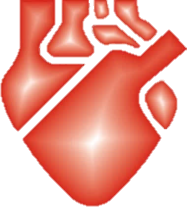 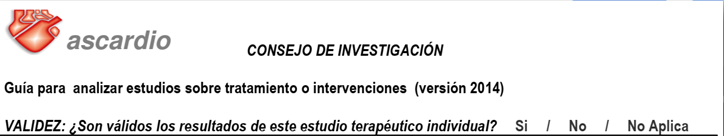 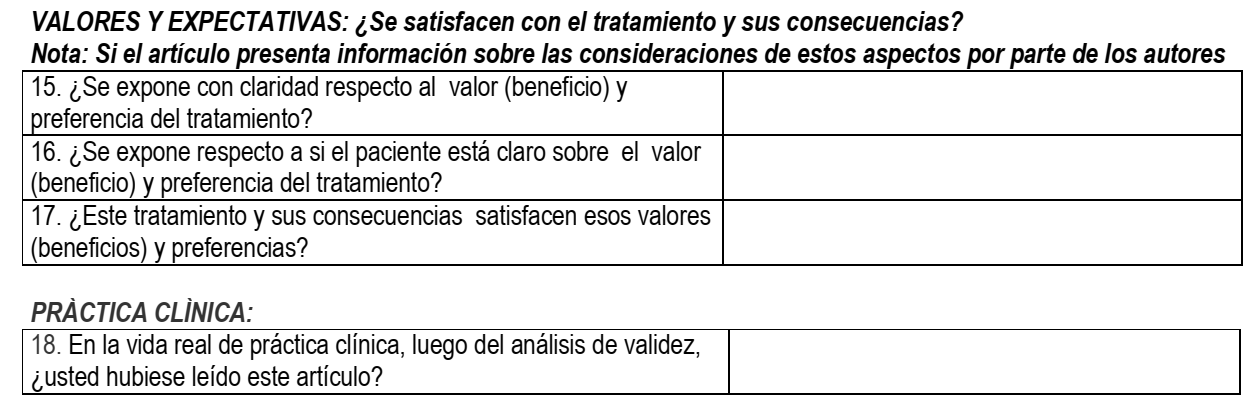 [Speaker Notes: Estudio de 1996.]
7
APORTES DEL GRUPO.
DEFINITE trial.
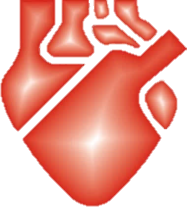 Pregunta del Ciclo:
En el paciente con Miocardiopatía dilatada no isquémica con FEVI severamente deprimida: ¿Qué efecto tiene sobre la mortalidad, el uso de Desfibriladores Automáticos Implantables para la prevención primaria de Muerte Súbita en comparación al tratamiento médico antiarrítmico?
[Speaker Notes: NO SE RESPONDE A LA PREGUNTA.]
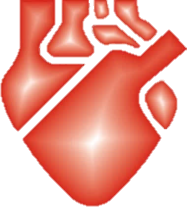 NO RESPONDE 
A LA PREGUNTA
DEFINITE TRIAL.
APORTES METODOLÓGICOS:
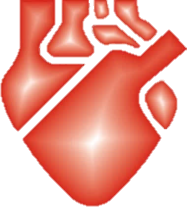 Inicialmente se planteó un período de seguimiento de 4 años, sin embargo al momento de reportar los resultados, éste se extendió hasta 6 años.
1
Aunque en primer lugar no se planteó un análisis de subgrupos, posteriormente se realizaron análisis de variables en subgrupos que pudiesen afectar la supervivencia.
2
Kadish A, et al. Prophylactic Defibrillator Implantation in Patients with Nonischemic Dilated Cardiomyopathy. N Engl J Med 2004; 350:2151-2158.
[Speaker Notes: IC CON RANGO AMPLIO QUE PUEDE RESTAR SIGNIFICANCIA ESTADISTICA.]
DEFINITE TRIAL.
APORTES ESTADÍSTICOS:
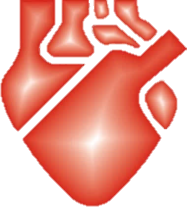 Figura 1 - Panel B MC POR ARRITMIAS
Se observó una reducción del riesgo del punto final secundario en el grupo DAI al compararlo con el grupo de terapia médica, sin embargo, al analizar las curvas de supervivencia se observa que se utilizó un artificio estadístico para magnificar visualmente las gráficas, además los rangos de los intervalos de confianza eran amplios lo que le resta significancia estadística a este resultado y finalmente no se describe la pérdida o exclusión de un número importante de pacientes durante el seguimiento.
1
Kadish A, et al. Prophylactic Defibrillator Implantation in Patients with Nonischemic Dilated Cardiomyopathy. N Engl J Med 2004; 350:2151-2158.
[Speaker Notes: IC CON RANGO AMPLIO QUE PUEDE RESTAR SIGNIFICANCIA ESTADISTICA.]
DEFINITE TRIAL.
APORTES ESTADÍSTICOS:
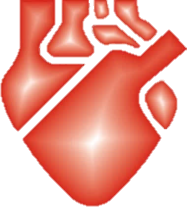 Figura 2 SUBGRUPOS
Se observó beneficio en el uso de DAI comparado con tratamiento convencional en cuanto a reducción de mortalidad por todas las causas en pacientes masculinos, con FEVI > 20% y CF NYHA III. Sin embargo al comparar los subgrupos con su contraparte correspondiente, se observa que no existe diferencia ya que los intervalos de confianza se superponen.
1
Kadish A, et al. Prophylactic Defibrillator Implantation in Patients with Nonischemic Dilated Cardiomyopathy. N Engl J Med 2004; 350:2151-2158.
[Speaker Notes: IC CON RANGO AMPLIO QUE PUEDE RESTAR SIGNIFICANCIA ESTADISTICA.]
DEFINITE TRIAL.
APORTES CLÍNICOS:
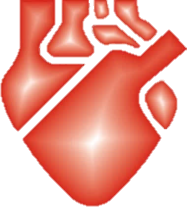 Uso de drogas antiarrítmicas: 5,2% recibió Amiodarona y 41% recibió Digoxina, lo que pudo modificar los puntos finales.
1
Características basales: 19% de los pacientes tenían bloqueo de rama izquierda del haz de His, no se sabe si algunos de ellos requerían resincronizador en vez de DAI.
2
Grupo DAI: 41 pacientes (17,9%) recibieron descargas apropiadas, lo que se considera clínicamente relevante.
3
Kadish A, et al. Prophylactic Defibrillator Implantation in Patients with Nonischemic Dilated Cardiomyopathy. N Engl J Med 2004; 350:2151-2158.
[Speaker Notes: IC CON RANGO AMPLIO QUE PUEDE RESTAR SIGNIFICANCIA ESTADISTICA.]
GRACIAS POR TU ATENCIÓN.
DEFINITE trial.